RETINA 2020




RETINA START – CLINICAL CASES


JEAN VÍTOR DE AGUIAR LÉDO COUTINHO
F2 SURGICAL AND CLINICAL RETINA

ÍCARO AUGUSTO GODINHO
F3 SURGICAL AND CLINICAL RETINA

ARNALDO FURMAN BORDON
HEAD OF THE RETINA AND VITREOUS SECTOR
SOROCABA EYE HOSPITAL



SÃO PAULO, APRIL 22TH 2020
FIRST APPOINTMENT– 02/01/2016
59 years-old, White, female.

 CC: Floaters in OD for months, without loss of visual acuity. 
PMx: Major depression, dyslipidemia, pre-DM, SAH, chronic arthralgia.
POx: None.
FIRST APPOINTMENT
EXAMINATION:
BCVA OU: 20/20.
BIO: OU: Phakic.
IOP: 17 /16 mmHg.
Fundus examination: OU: 
Mobile vitreous opacities with Weiss ring, 
Attached retina without peripheral lesions.
FIRST APPOINTMENT
DH:
PVD.

CD:
Annual retinal examination.
RETINA – 10/22/2018
CC: Sudden visual loss on OS with floaters.
BCVA: 
OD:20/20
OS: 20/100
Fundus:
RE:  Stable.
LE: Light vitreous hemorrhage, MHs at the end of STA, without tears, retina attached.
RETINA – 12/10/2018
CC: Floaters OU, photopsias and improvement of BCVA on OS.

BCVA OU: 20/20

UWF retinography and FA:
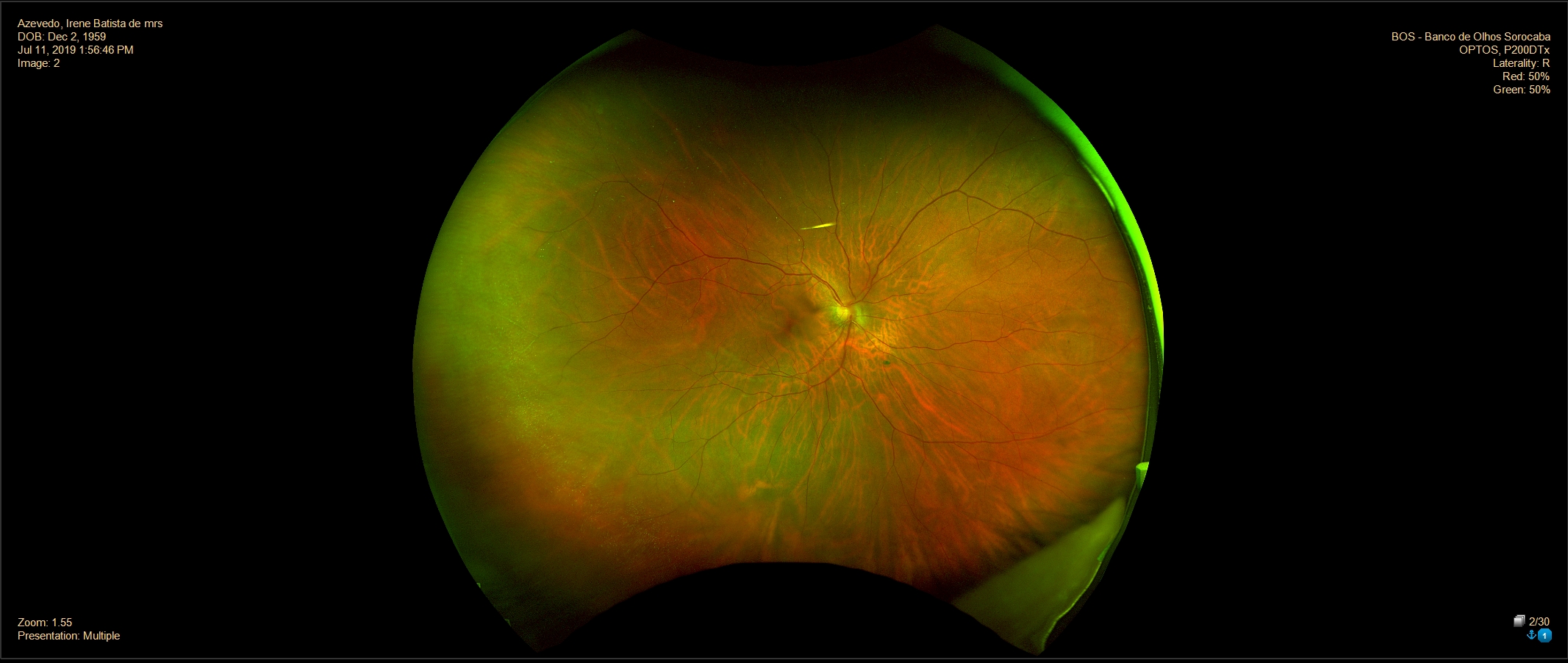 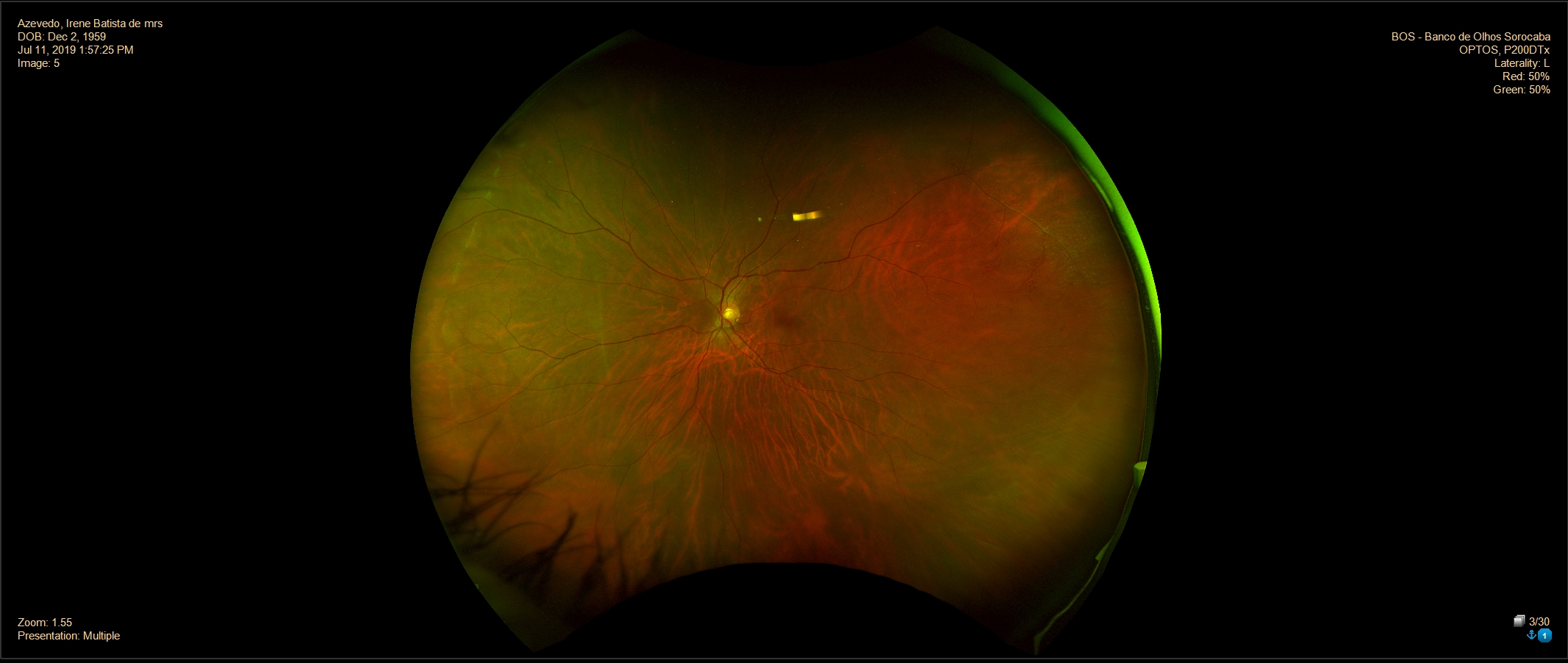 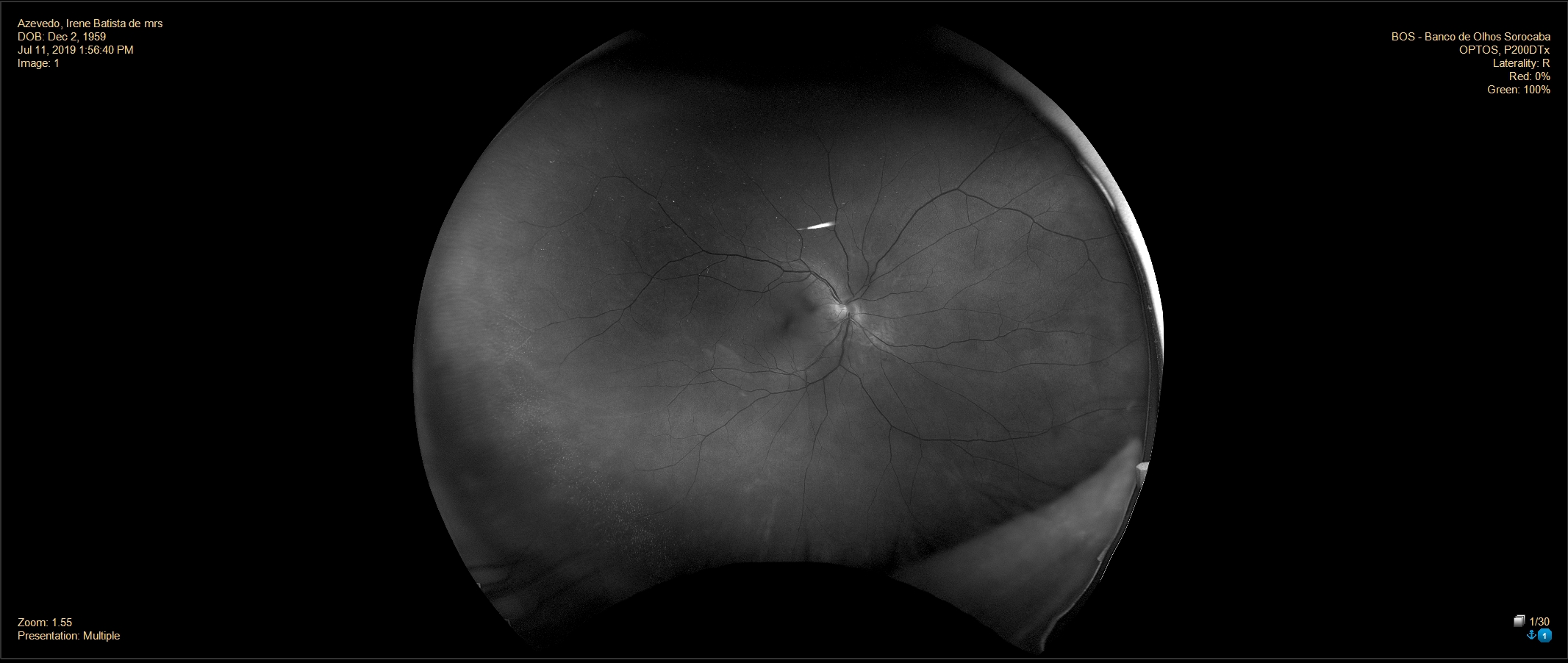 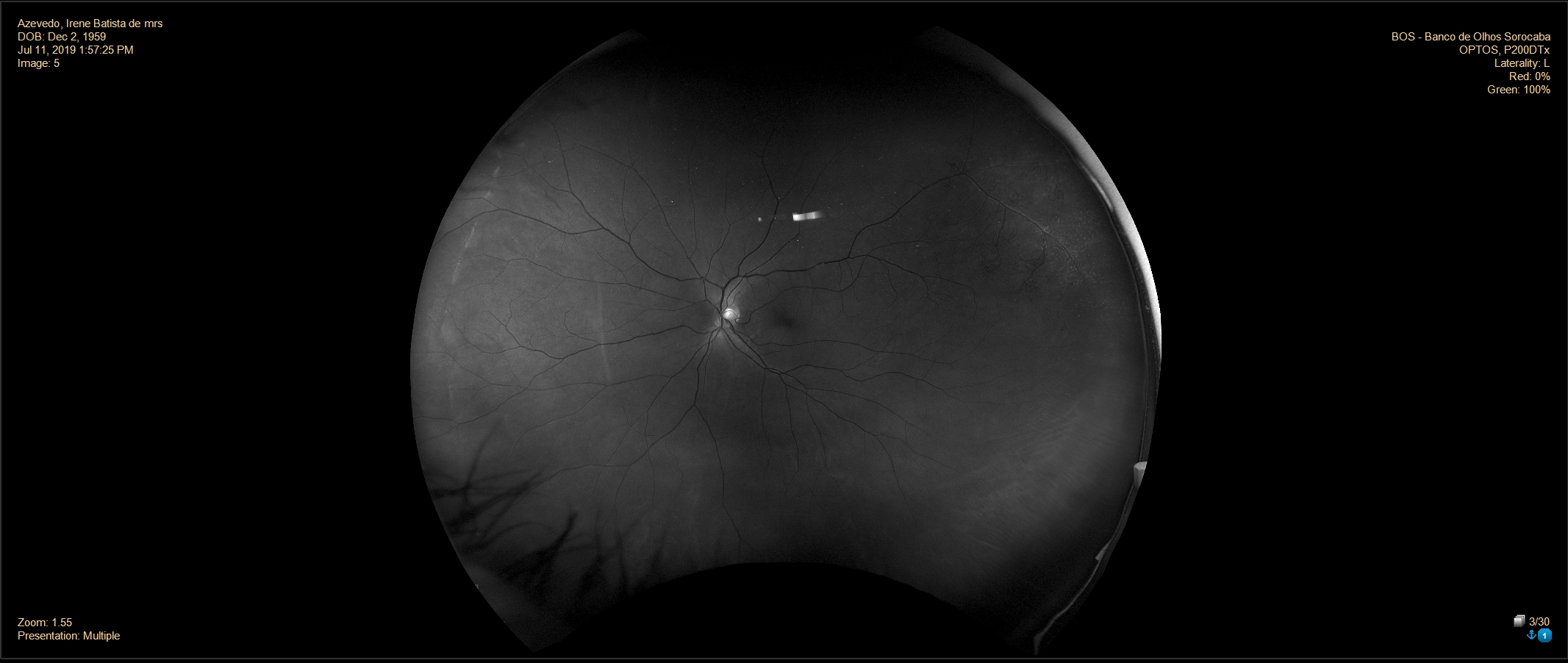 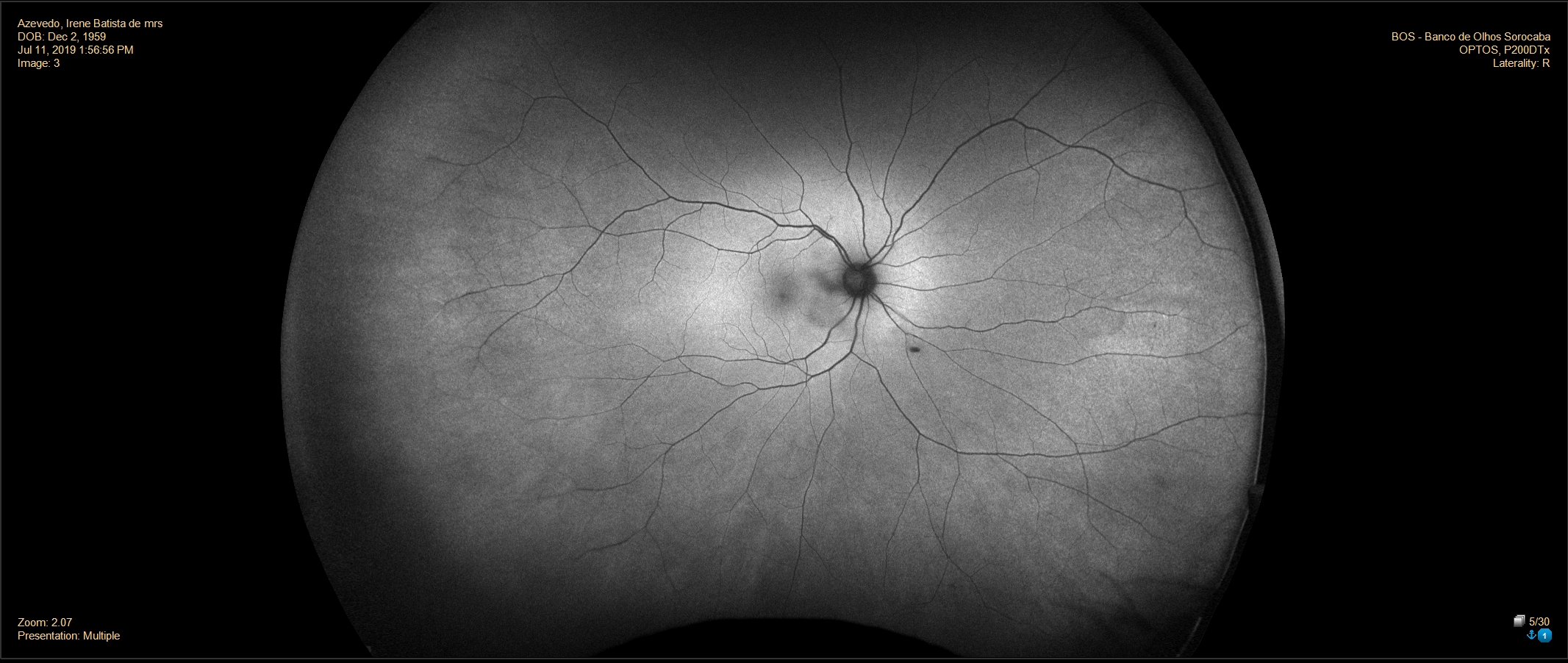 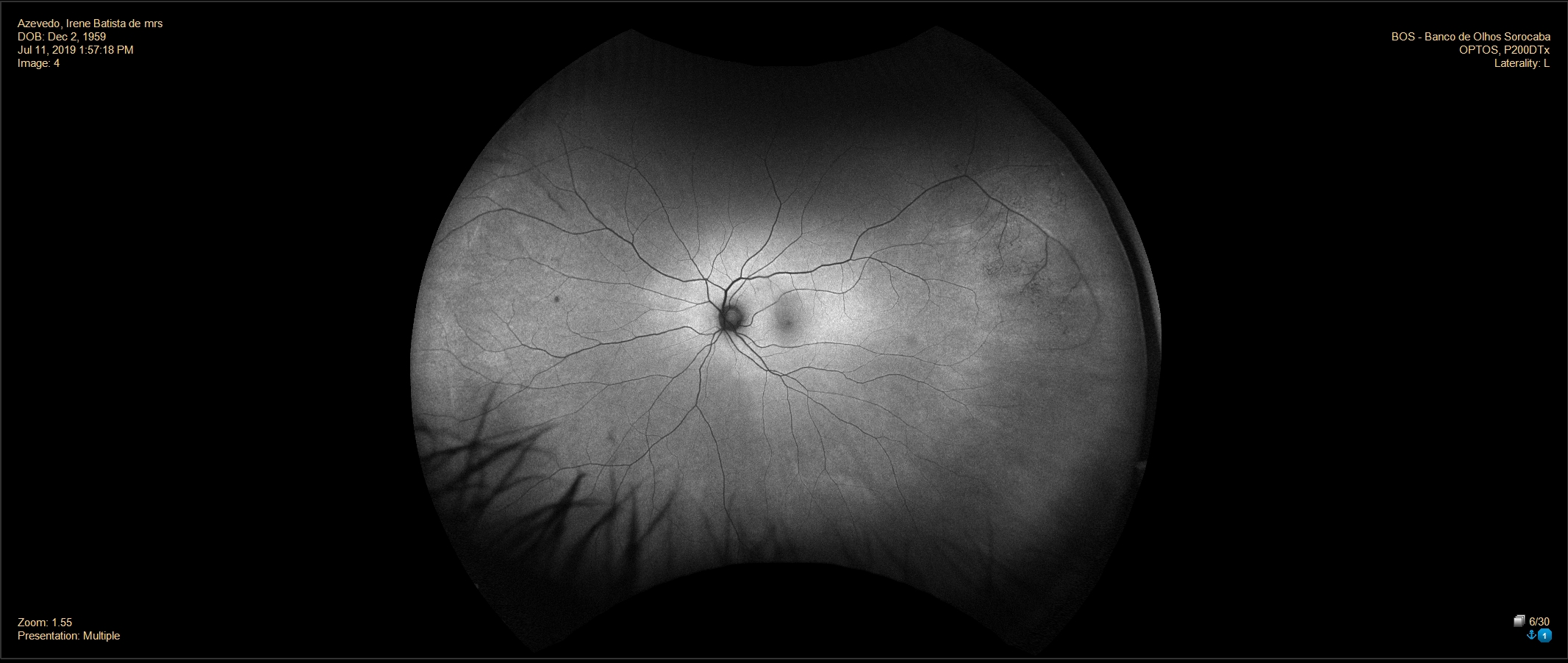 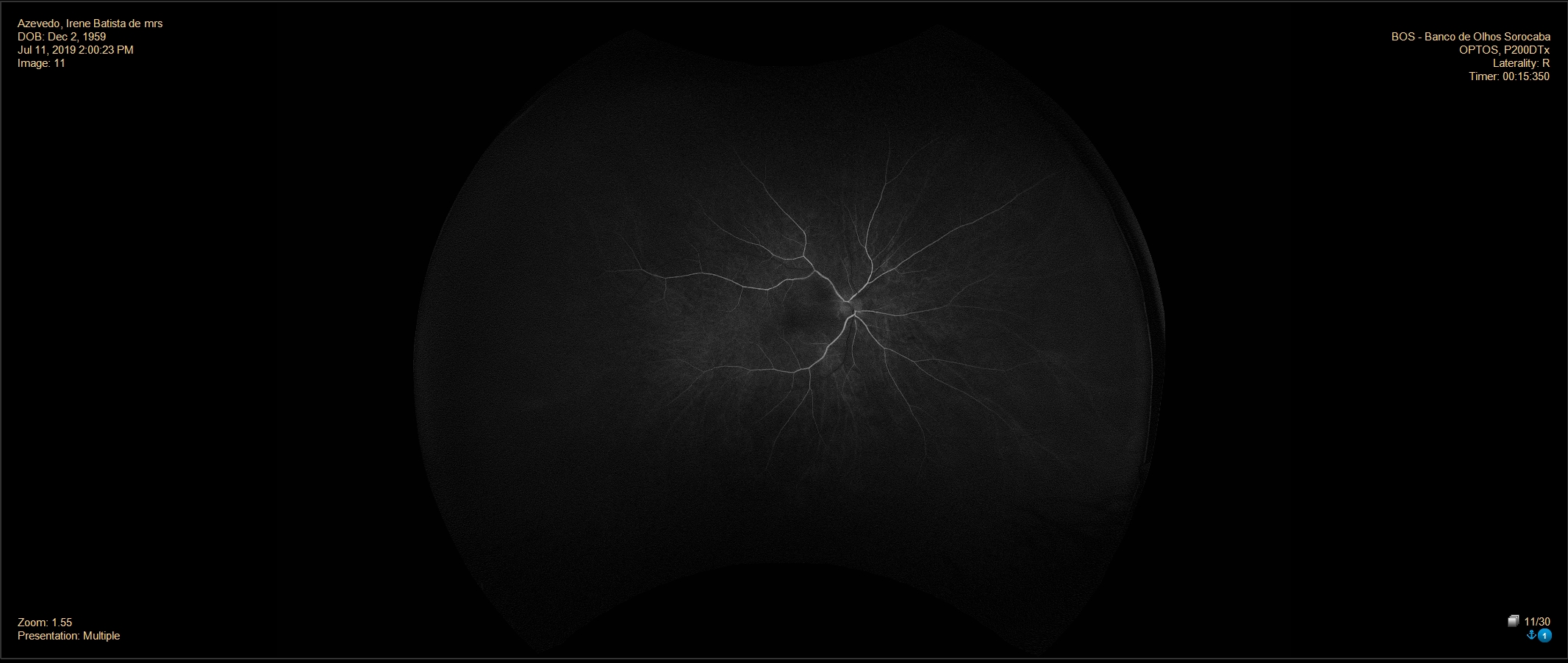 15 sec
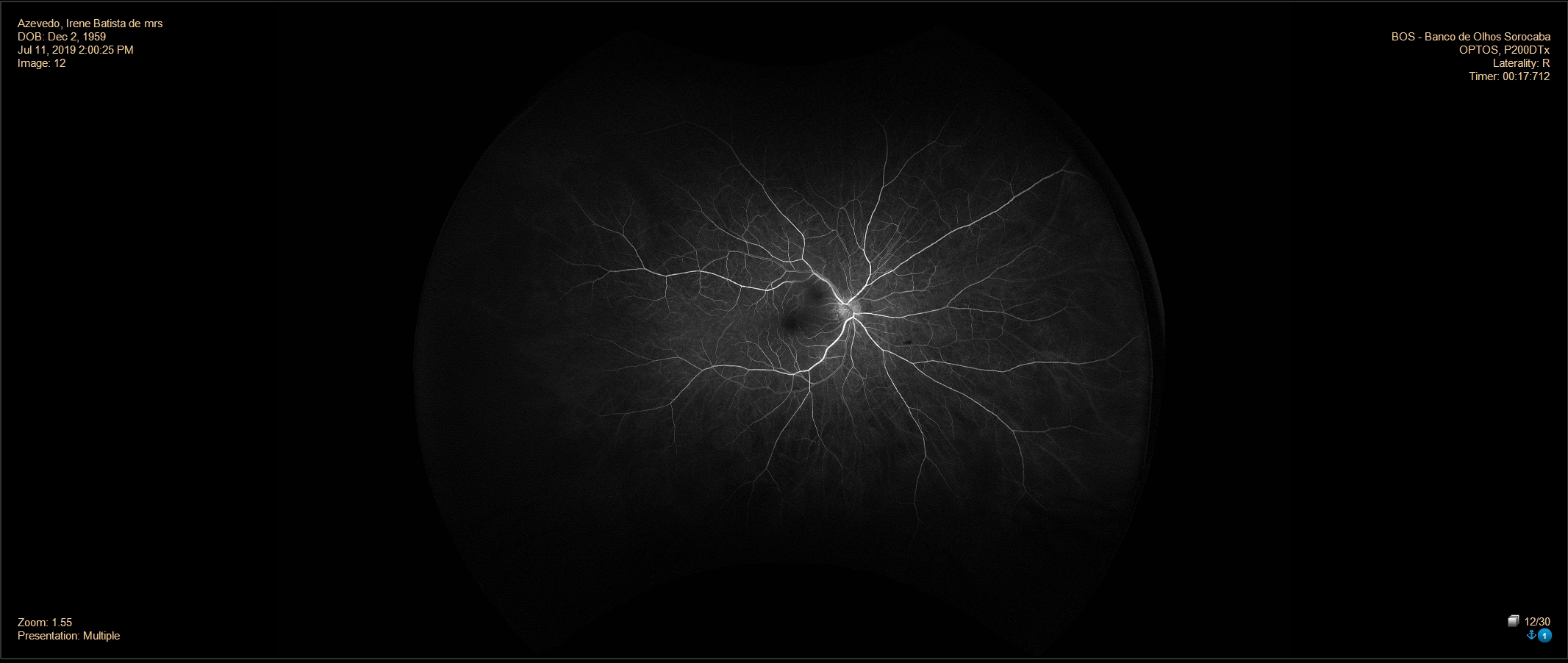 17 sec
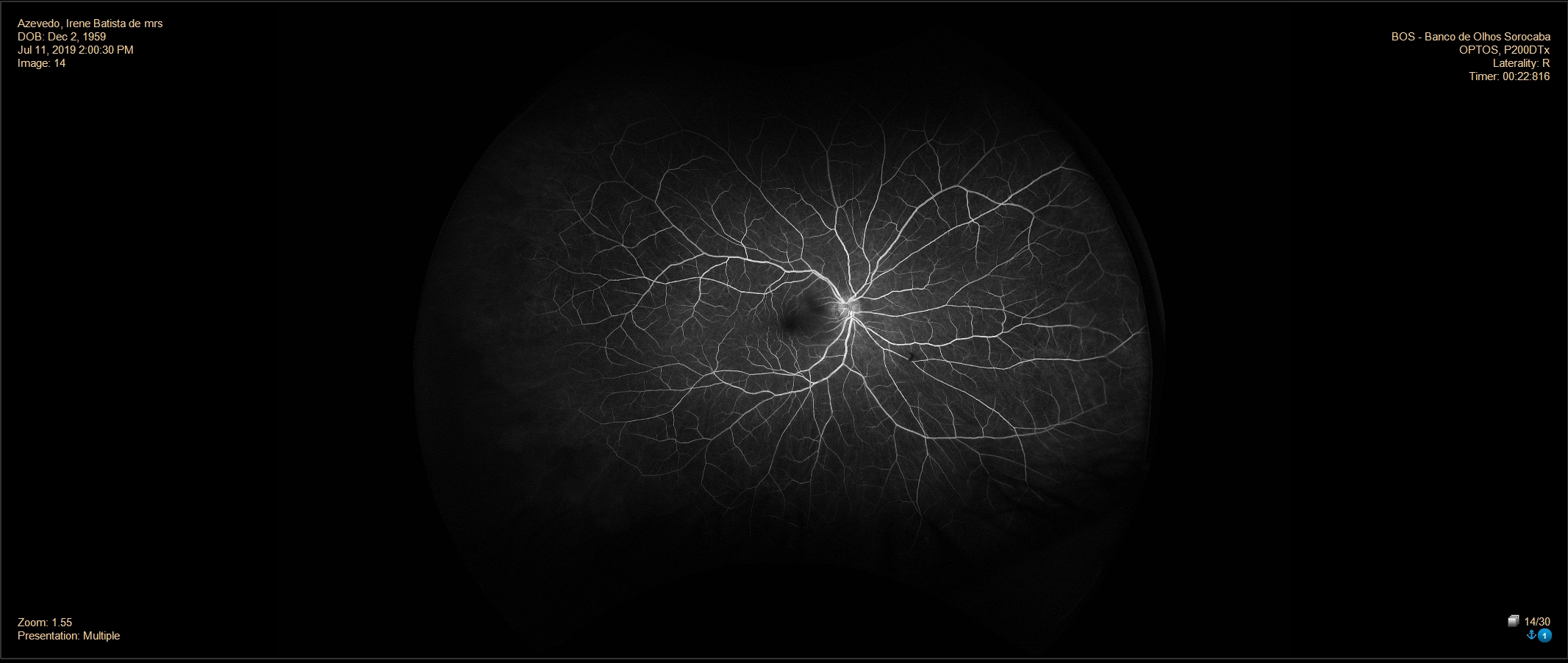 23 sec
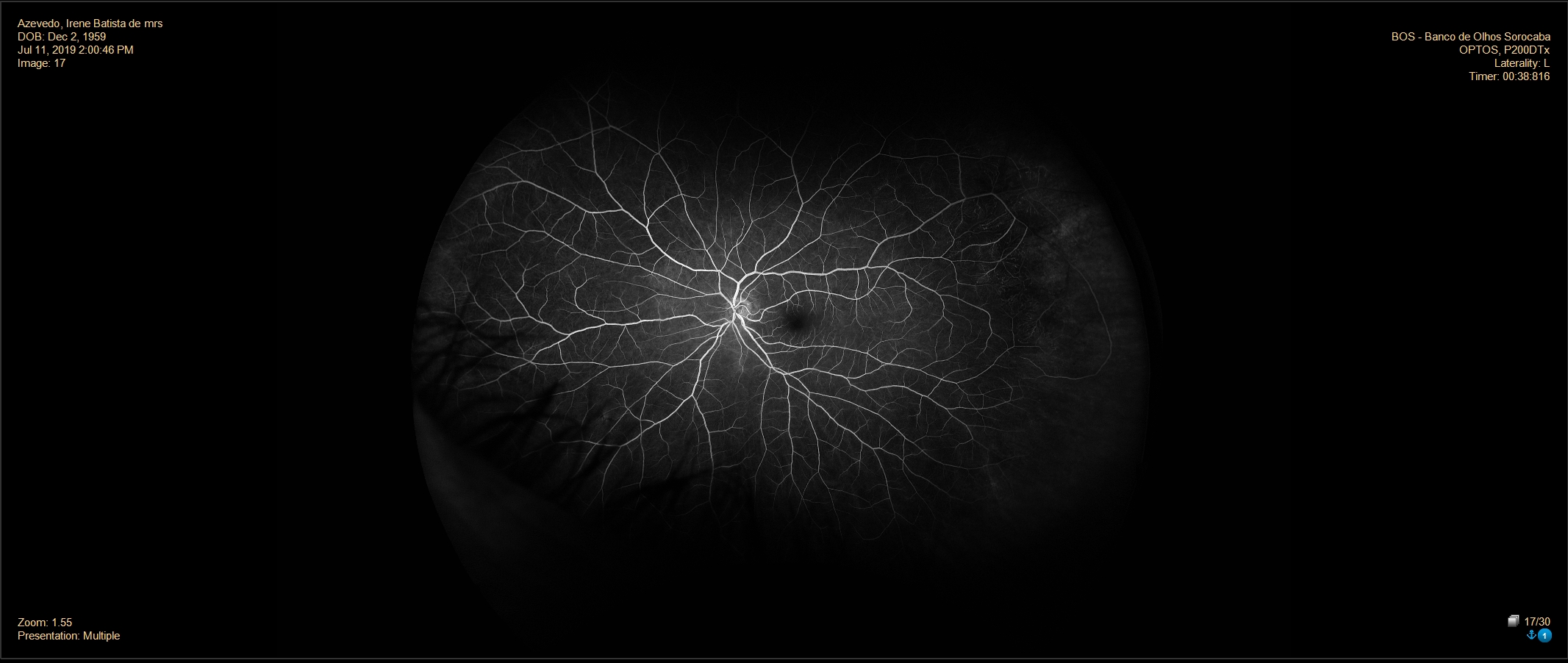 38 sec
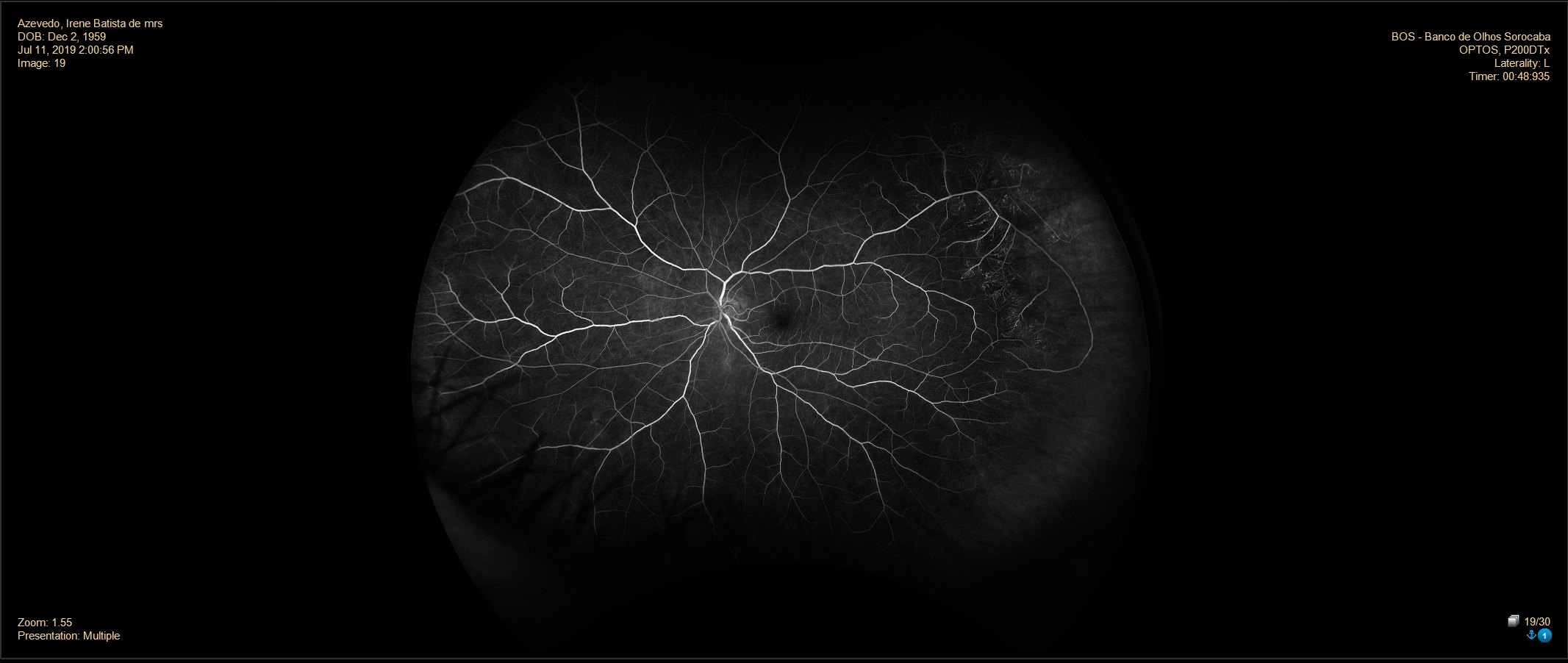 49 sec
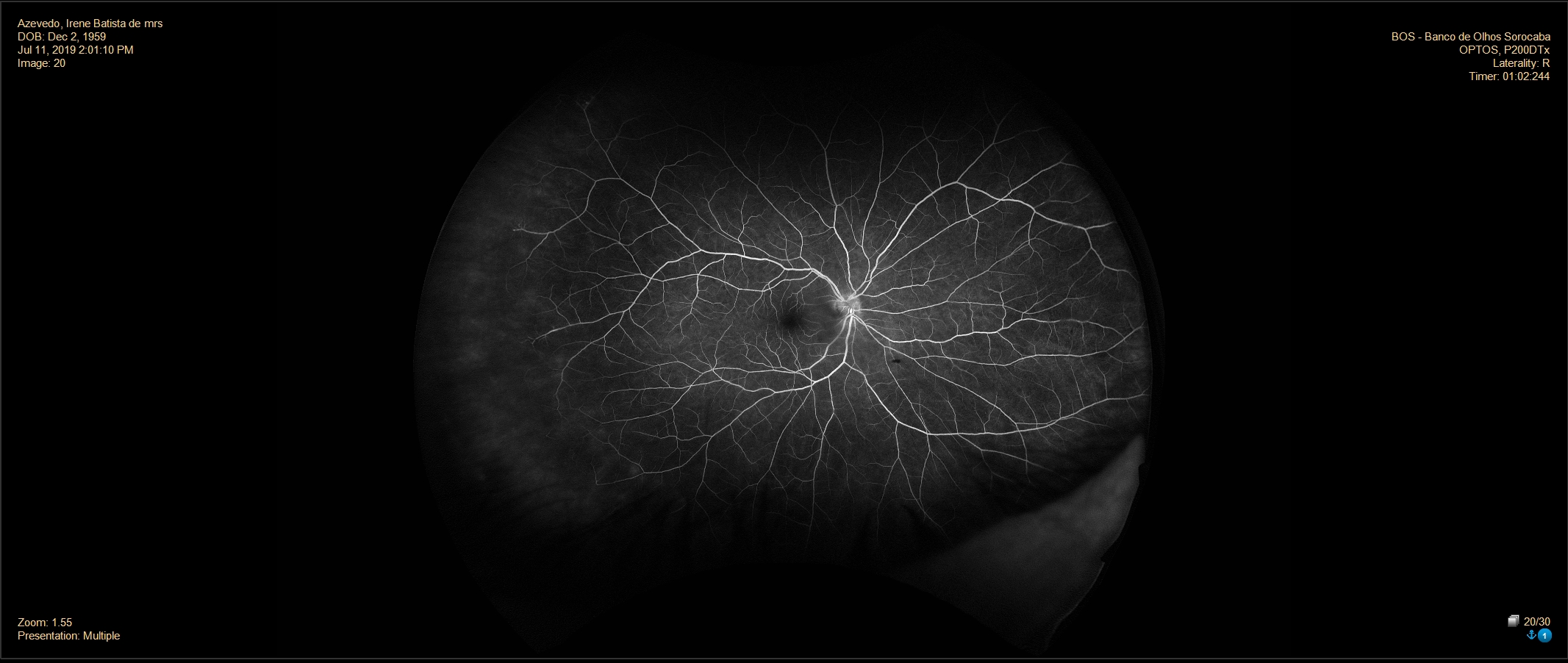 1 min  2 sec
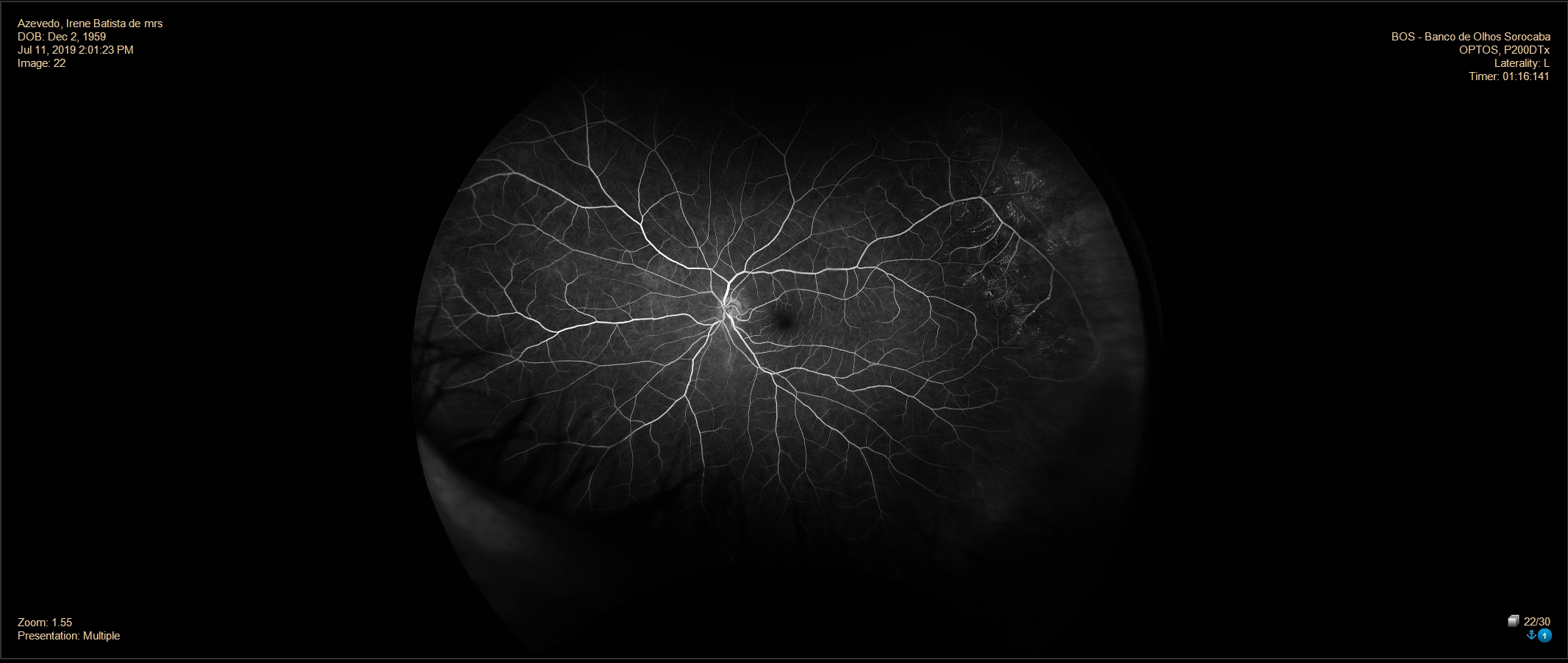 1 min 16 sec
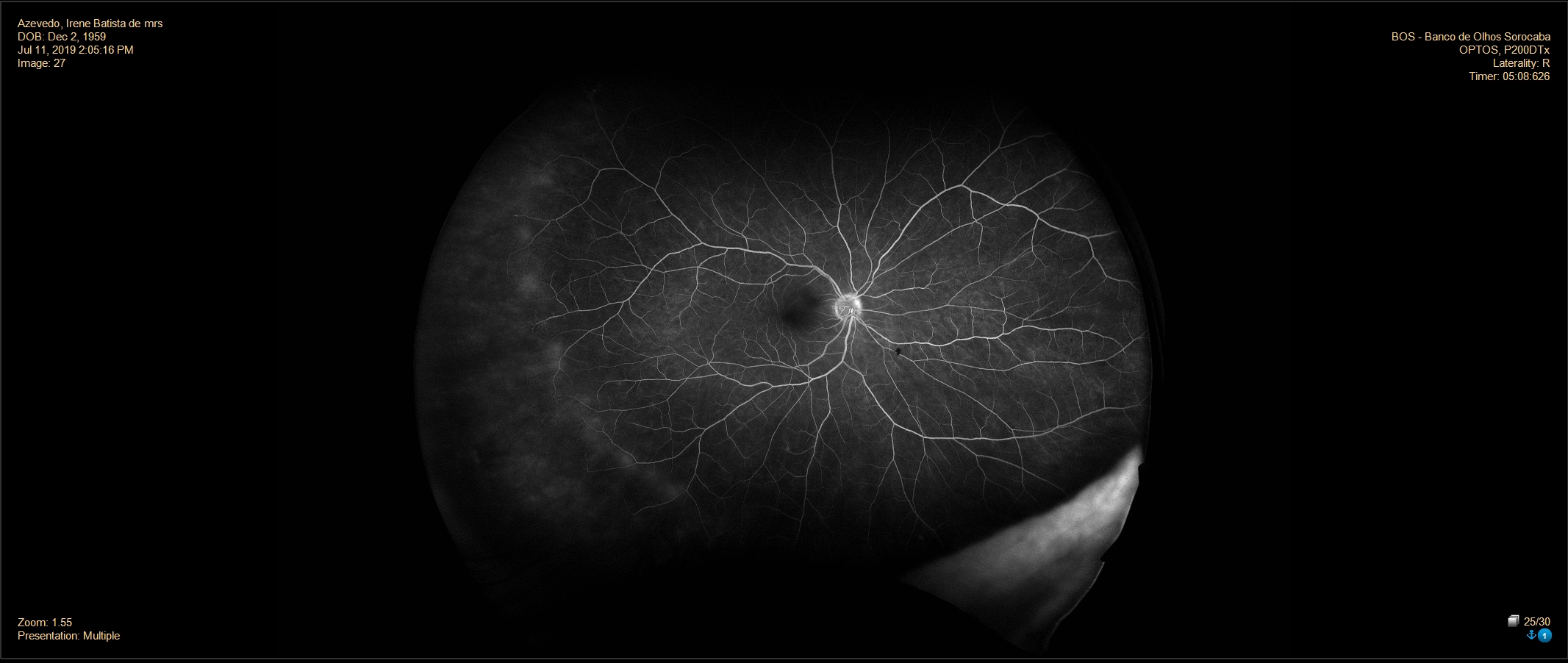 5 min 8 sec
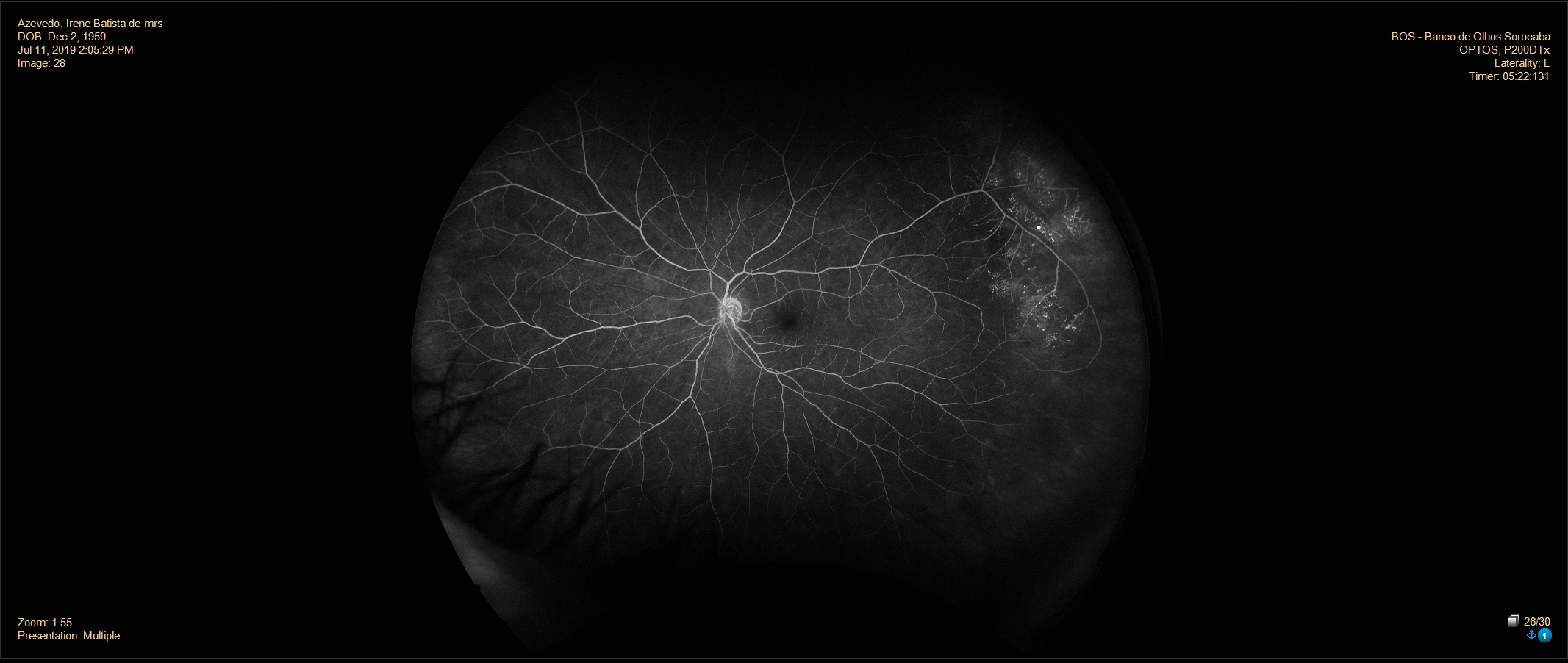 5 min 22 sec
RETINA – 12/10/2018
HD:
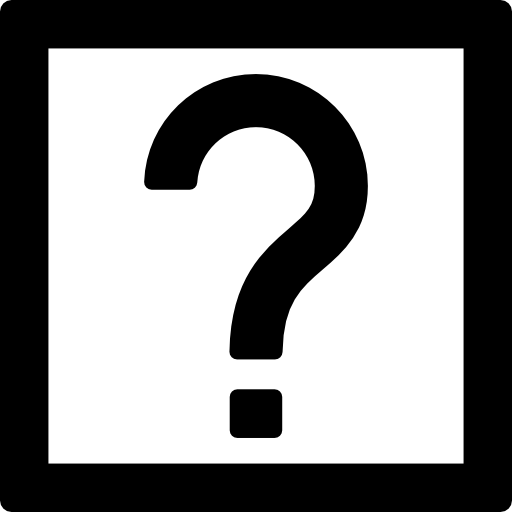 RETINA – 12/10/2018
DH:
Peripheral retinal ischemia
Eales’ disease
Idiopathic retinal vasculitis
DR
Systemic Vasculitis
Syckle Cell Retinopathy
MCL
Others
RETINA – 12/10/2018
Systemic work-up:
Blood cell count
Hb electrophoresis
Fasting Glucose e Hb1AC
ANF, RF, ANCA
Anti-TOXO, -HIV 1 e 2, -HCV, HbsAg, VDRL
ACE, Serum Calcium
PPD
Chest X-ray PA and profile
RETINA – 07/15/2019
DH:
Eales’ Disease.

CD:
Retinal evaluation every six months;
Stable disease;